PCI
PLAN DE CRECIMIENTO INTEGRAL
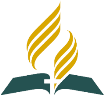 IGLESIA ADVENTISTA DEL SEPTIMO DIA
División Interamericana
Departamento de Mayordomía
POR NADA ESTÉIS AFANOSOS
Proverbios 10:22
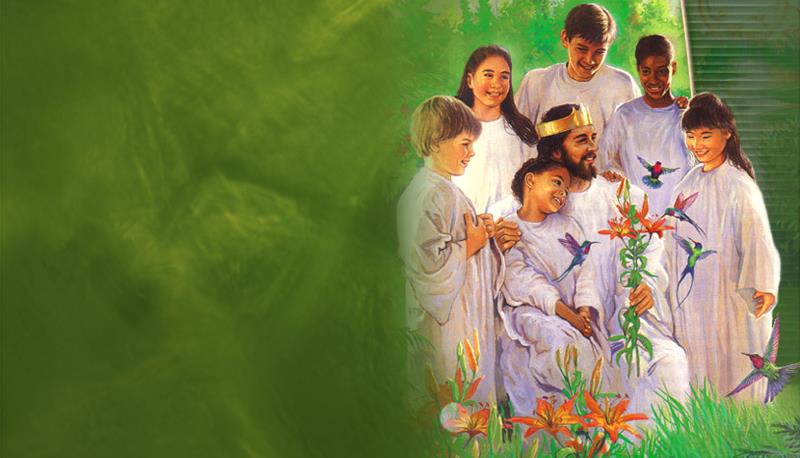 La bendición del Señor trae riquezas, y nada se gana con preocuparse
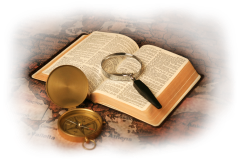 La vida no es posible sin dinero
Mateo 6:25
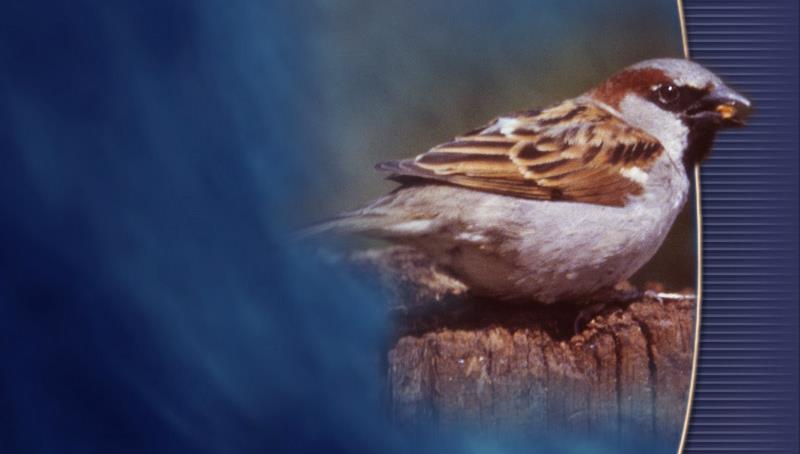 No se preocupen por su vida, qué comerán o beberán; ni por su cuerpo, cómo se vestirán
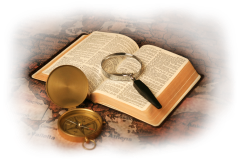 Mateo 6:27
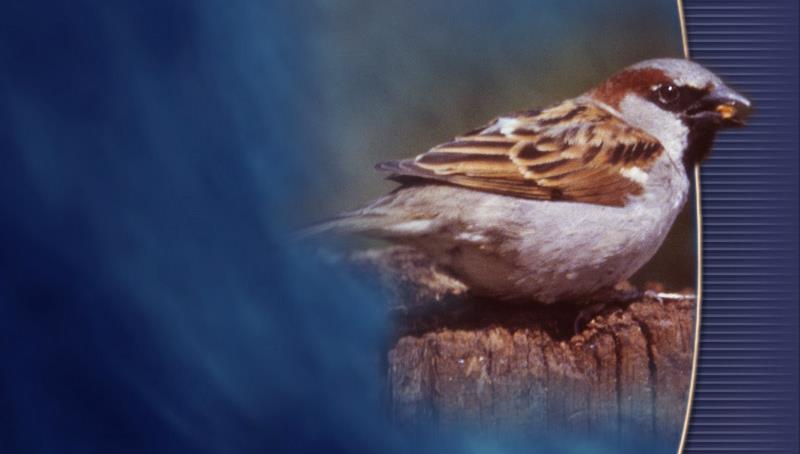 ¿Quién de ustedes, por mucho que se preocupe, puede añadir una sola hora al curso de su vida?
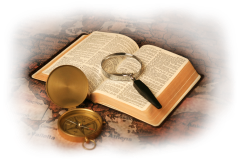 Mateo 6:28
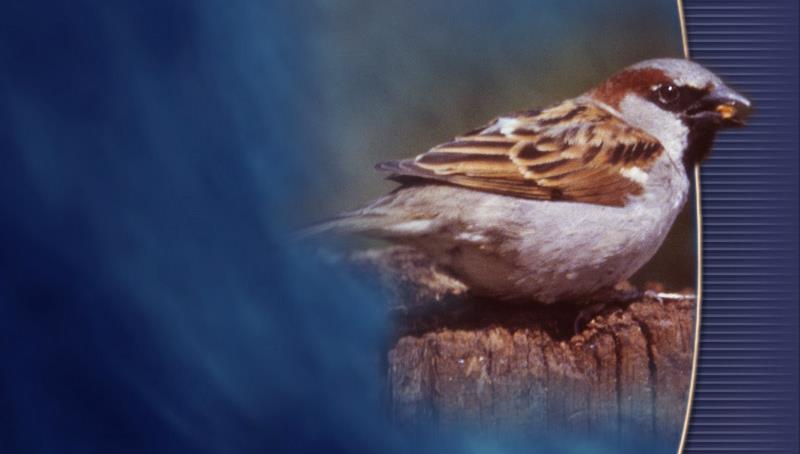 ¿Y por qué se preocupan por la ropa?
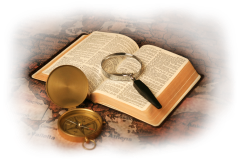 Mateo 6:31
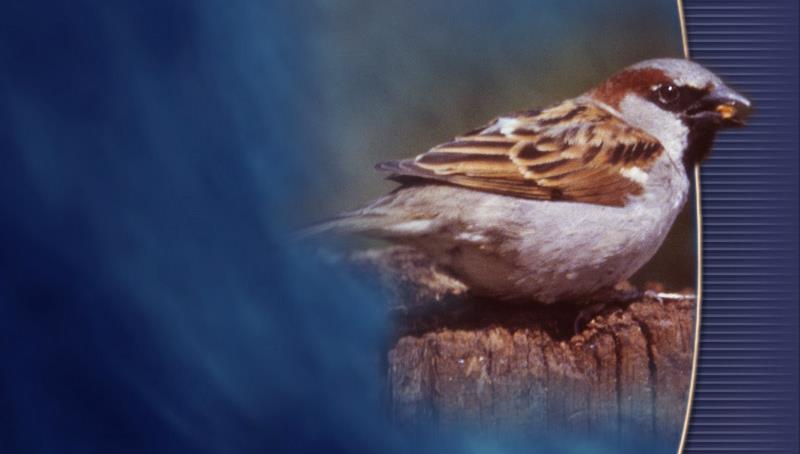 Así que no se preocupen diciendo: ¿Qué comeremos? O ¿Qué beberemos? o ¿Con qué nos vestiremos?
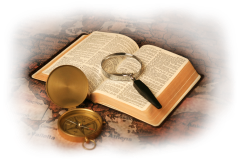 Mateo 6:34
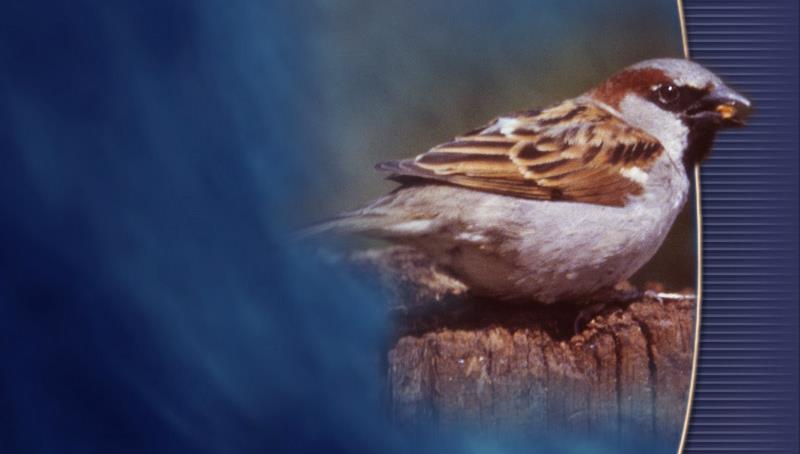 No se angustien por el mañana, el cual tendrá sus propios problemas. Cada día tiene ya sus problemas
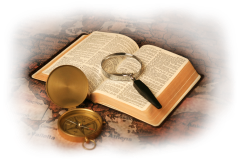 Mateo 6:32
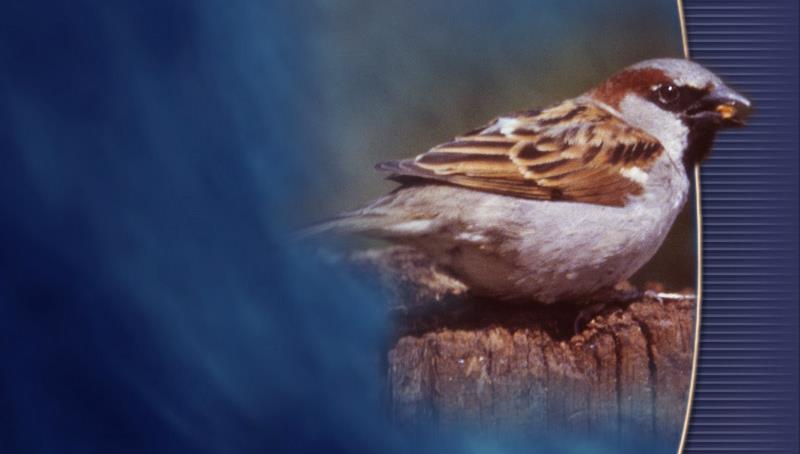 Porque los paganos andan tras todas estas cosas
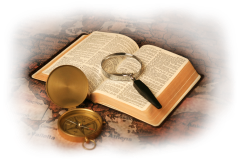 Vivir angustiados
¿Por qué vivir ansiosos por lo material? 
Es cierto que en esta economía del pecado el dinero es necesario, ¿pero hemos de vivir angustiados por conseguirlo? 
“Porque los paganos andan tras todas estas cosas”. ¿Significa esto, que si vivo ansioso por lo material, tal actitud es pagana, aun siendo yo un cristiano?
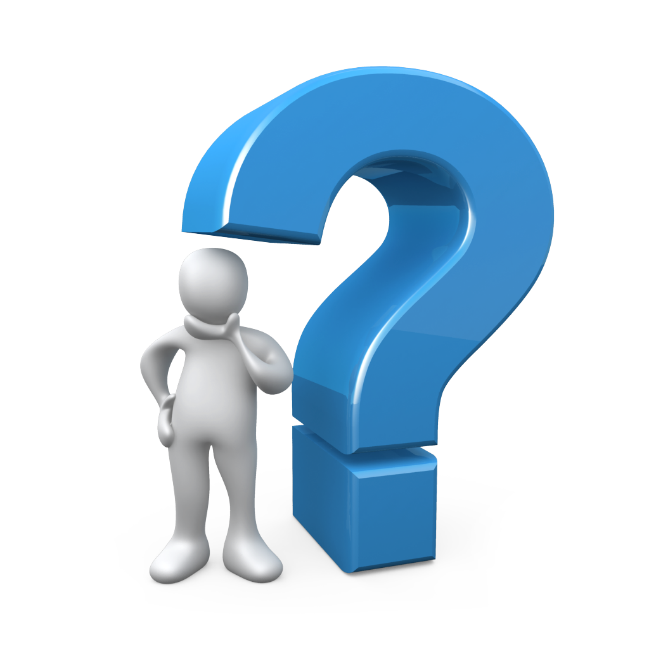 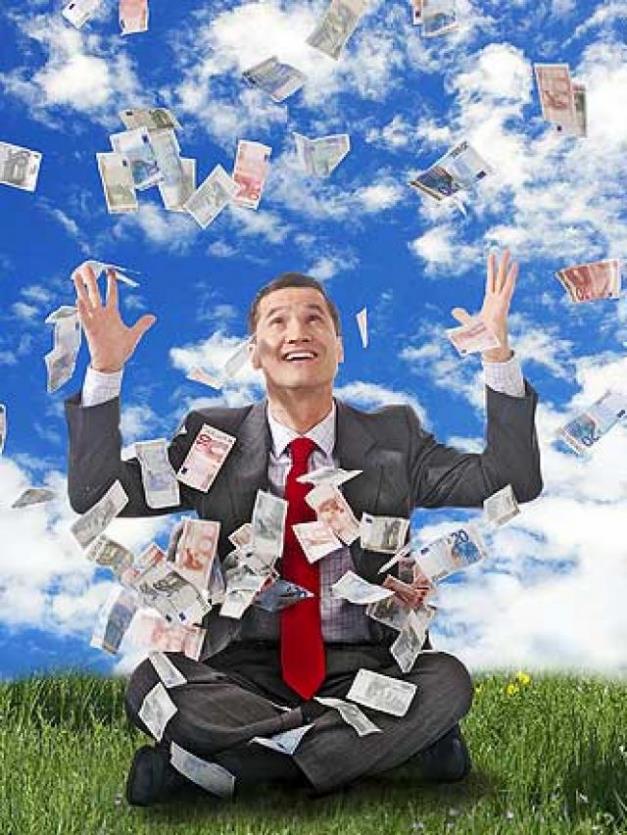 El afán no genera riqueza
Proverbios 10:22
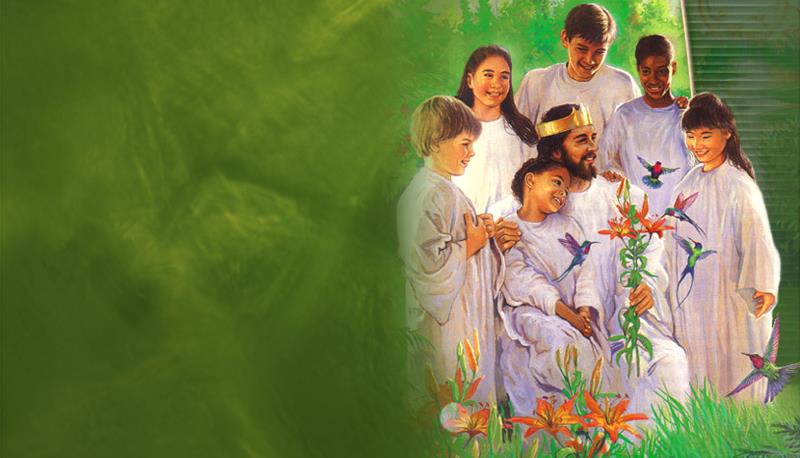 La bendición del Señor trae riquezas, y nada se gana con preocuparse
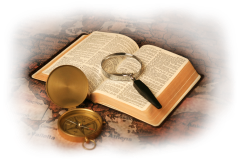 Mateo 6:33
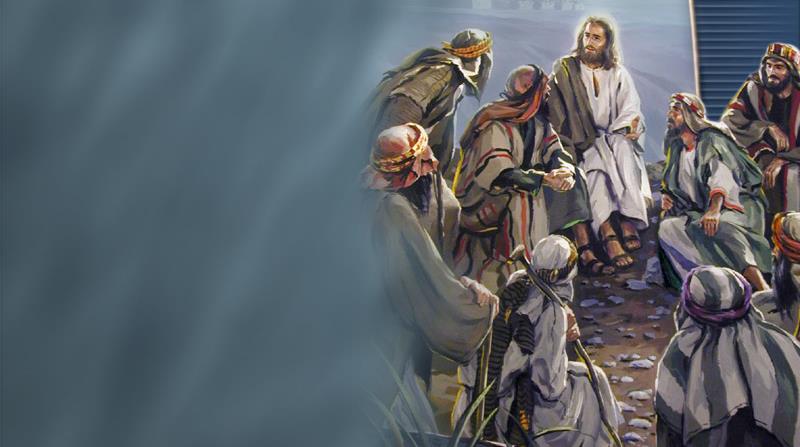 Más bien, busquen primeramente el reino de Dios y su justicia, y todas estas cosas les serán añadidas
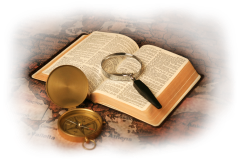 “Nada se gana con preocuparse”
Mateo 6:34
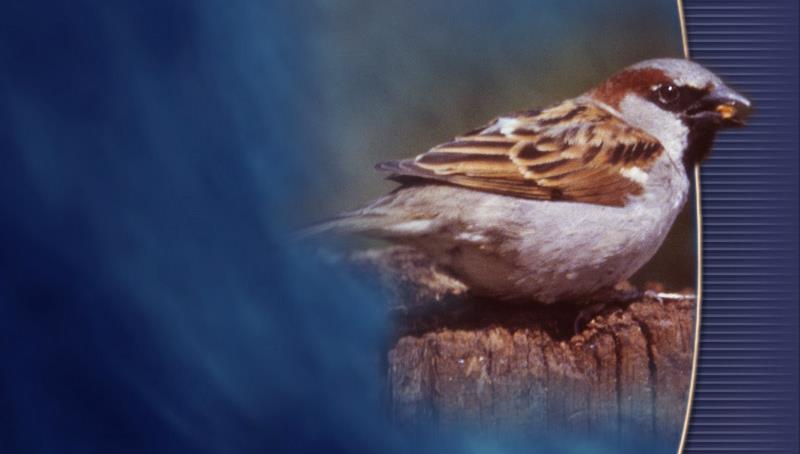 No se angustien por el mañana, el cual tendrá sus propios problemas. Cada día tiene ya sus problemas
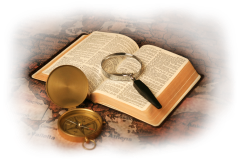 Trastorno de ansiedad
Solo en los Estados Unidos, un 18.1 % de la población adulta (unos 40 millones), padecen cada año algún trastorno de ansiedad.  
En España la tasa es del 20% (casi 2 de cada 10 españoles).
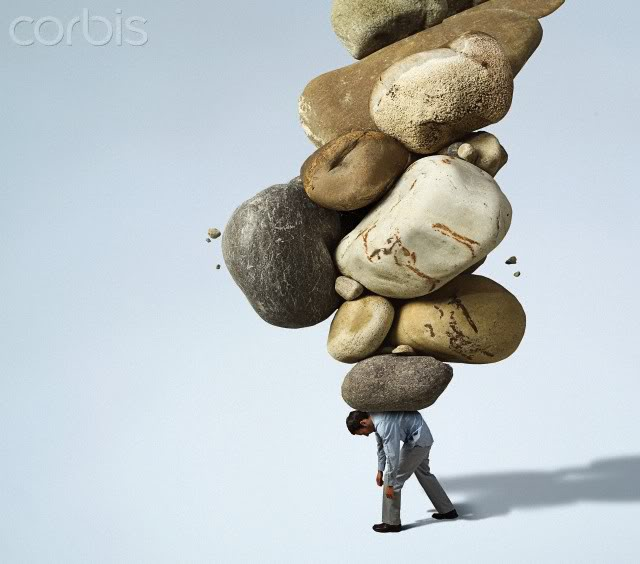 Lucas 8:14
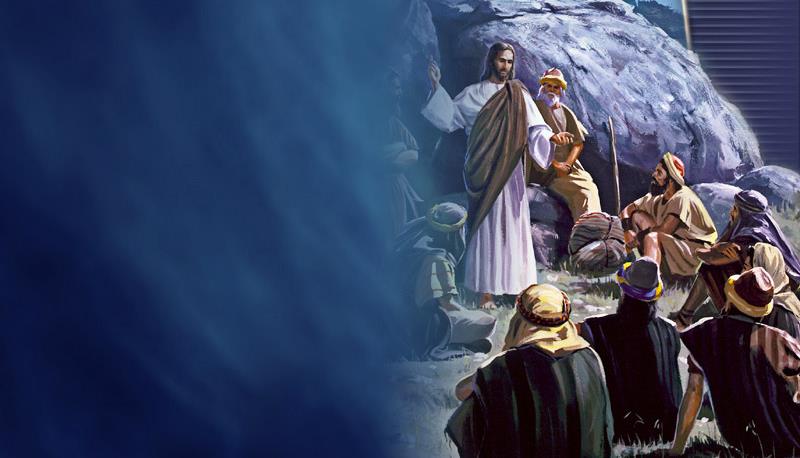 Son ahogados por los afanes y las riquezas
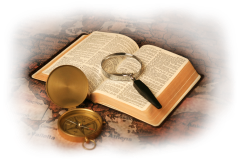 Testimonios para la Iglesia, T1, p. 420
Tal vez han conseguido mantener su capital y acrecentarlo. Pero por otra parte, ¿qué han perdido? Su capital de salud, que es inapreciable tanto para los pobres como para los ricos.
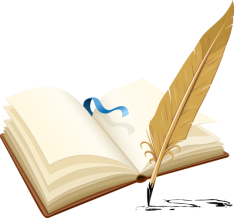 Charles Spurgeon
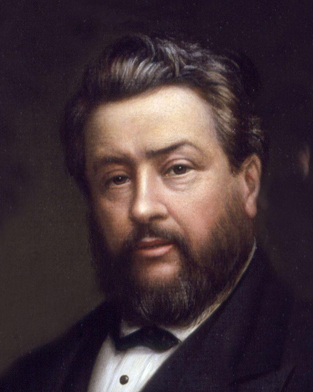 “La ansiedad no agota las angustias del mañana, sino que sólo agota la fuerza del hoy”
Cuando lo material quita el sueño
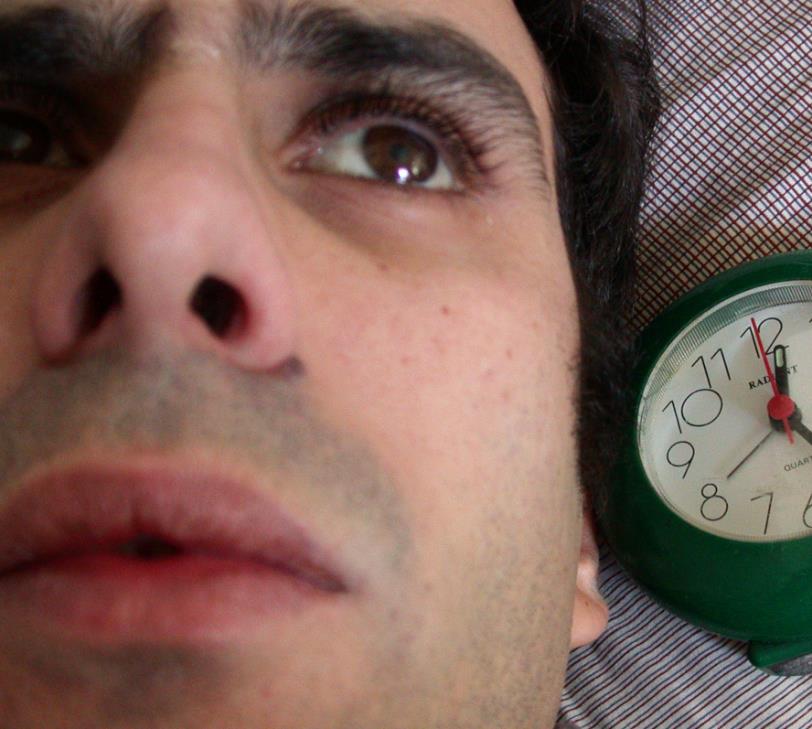 Eclesiastés 5:12
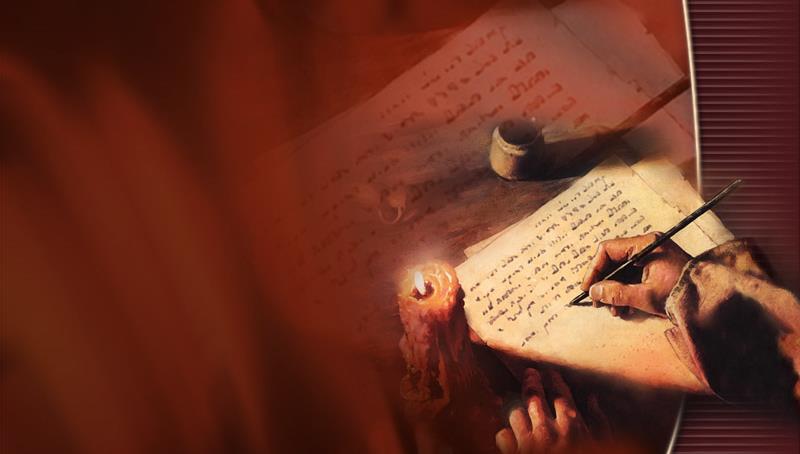 El trabajador duerme tranquilo, coma mucho o coma poco. Al rico sus muchas riquezas no lo dejan dormir.
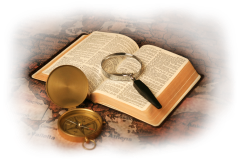 ¿Es esto vida? ¿Pasarse las noches en vela mientras el otro duerme?
Insomnio en países desarrollado
Entre un 20 y un 40 por ciento de los españoles sufren de insomnio. El 17 por ciento de ellos en forma grave.
70 millones de norteamericanos tienen problemas para dormir.
50 millones de estadounidenses padecen alguno de los 88 trastornos provocados por el sueño.
Solo en ese país, hay unas 365 clínicas especializadas en atender a pacientes con problemas de insomnio.
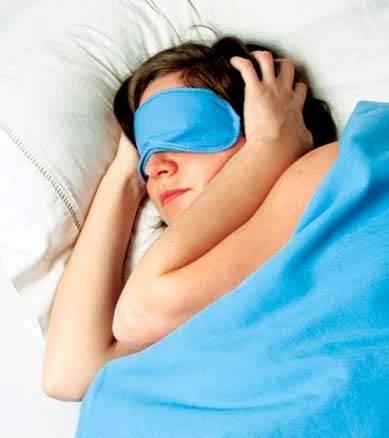 Dormir bien
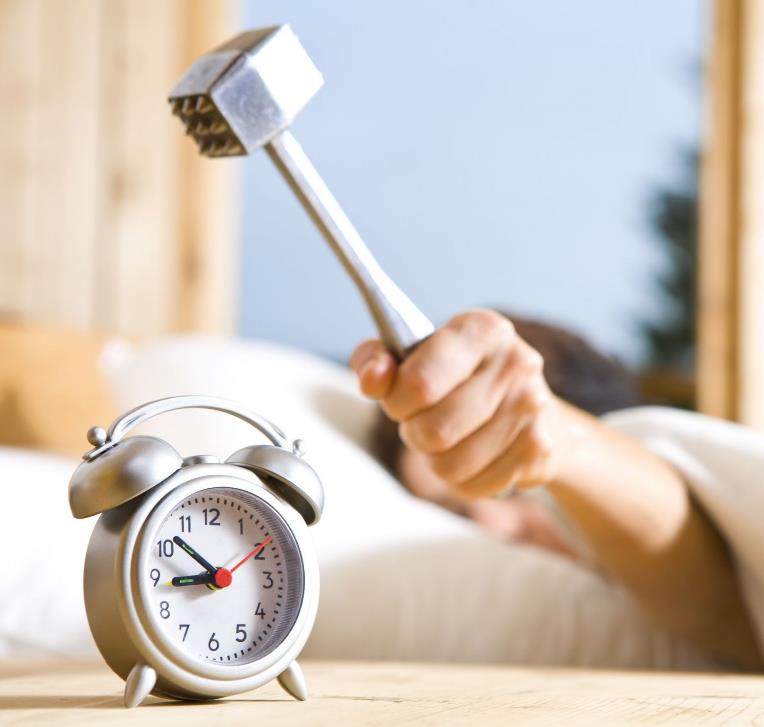 Dormir bien es necesario para:
Mantener las funciones cerebrales, 
Proteger al sistema inmune y 
Tener una vida larga y de calidad.
Miguel de Cervantes
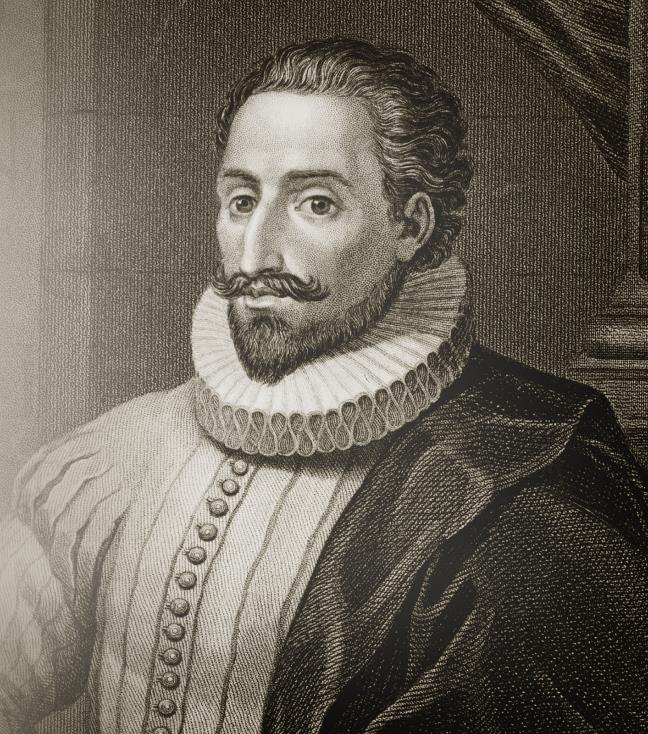 “El sueño es el alivio de las miserias para los que las sufren despiertos”
Salmo 4:8
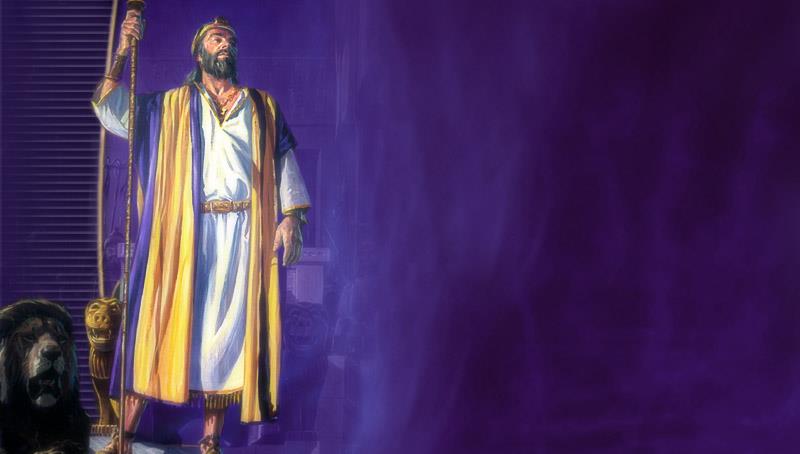 En paz me acuesto y me duermo, porque solo tú, Señor, me haces vivir confiado.
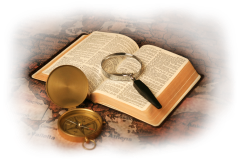 Filipenses 4:6
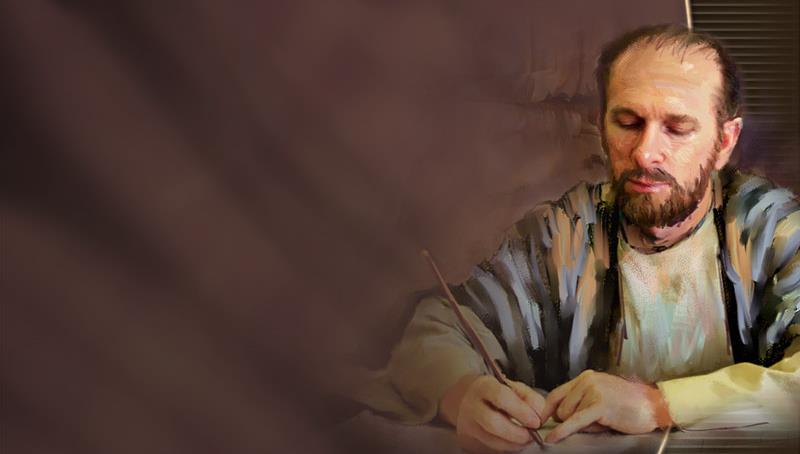 Por nada estéis afanosos.
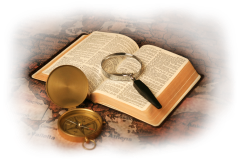 “Todas estas cosas les serán añadidas”
¿Cuántos lo creen así? Y si lo creen, ¿cuántos deciden en esta hora buscar cada día, como su primera ocupación, el reino de Dios y su justicia? ¿Cuántos deciden poner a Dios primero y dejar que lo material sea secundario? ¿Quieren ponerse en pie los que así lo decidan? Oremos al Señor para que él selle con su bendición esta decisión…
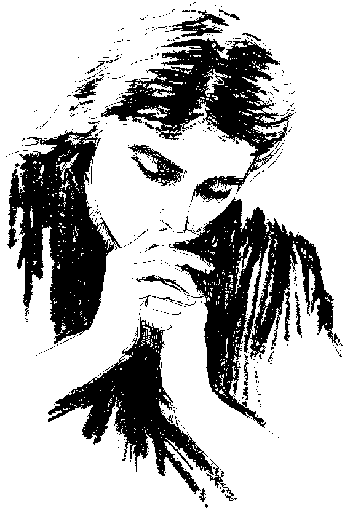 PCI
PLAN DE CRECIMIENTO INTEGRAL
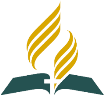 IGLESIA ADVENTISTA DEL SEPTIMO DIA
División Interamericana
Departamento de Mayordomía